Муниципальное бюджетное дошкольное общеобразовательное учреждение  «Детский сад №96 Ботанический»
Открытка в технике «Аппликация» с использованием ватных дисков 
«Подснежник».
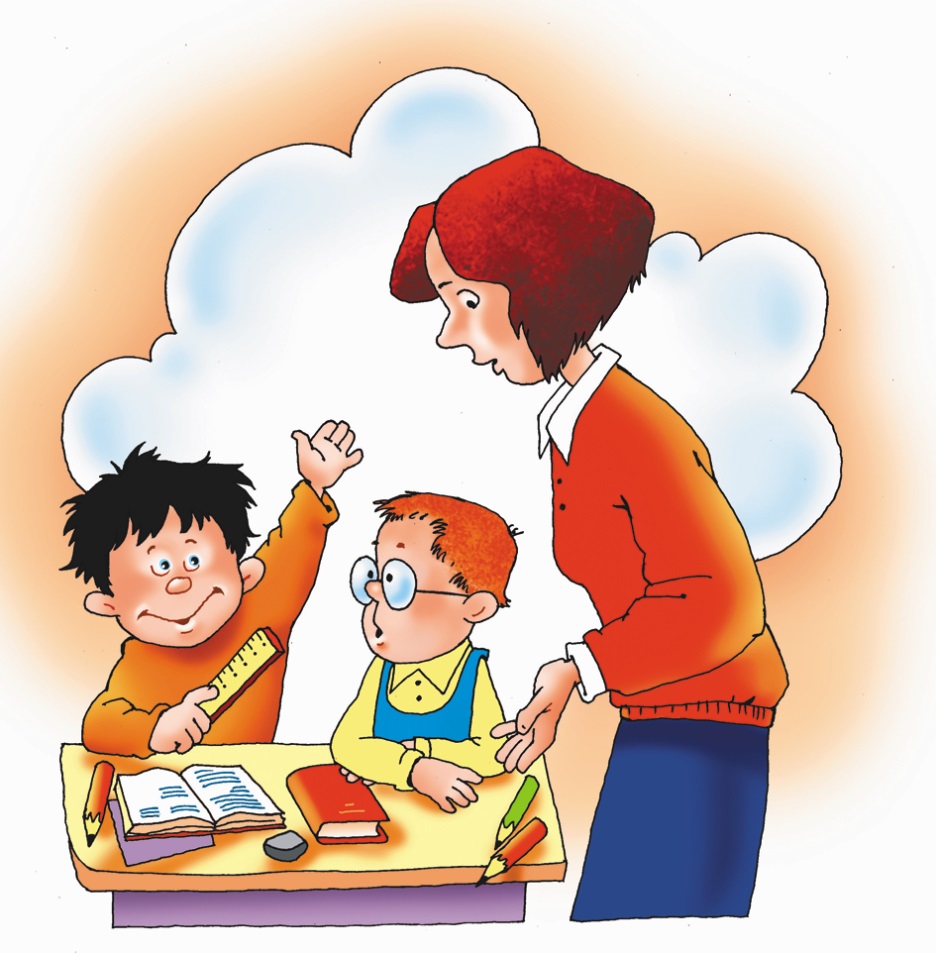 Воспитатель: Абашева Е.В.
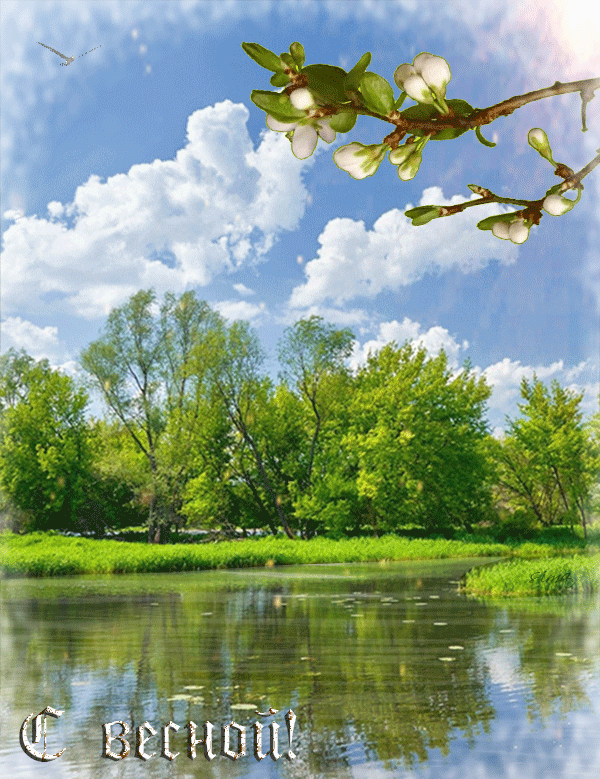 Тает снежок, ожил лужок.День прибывает. 
Когда это бывает?
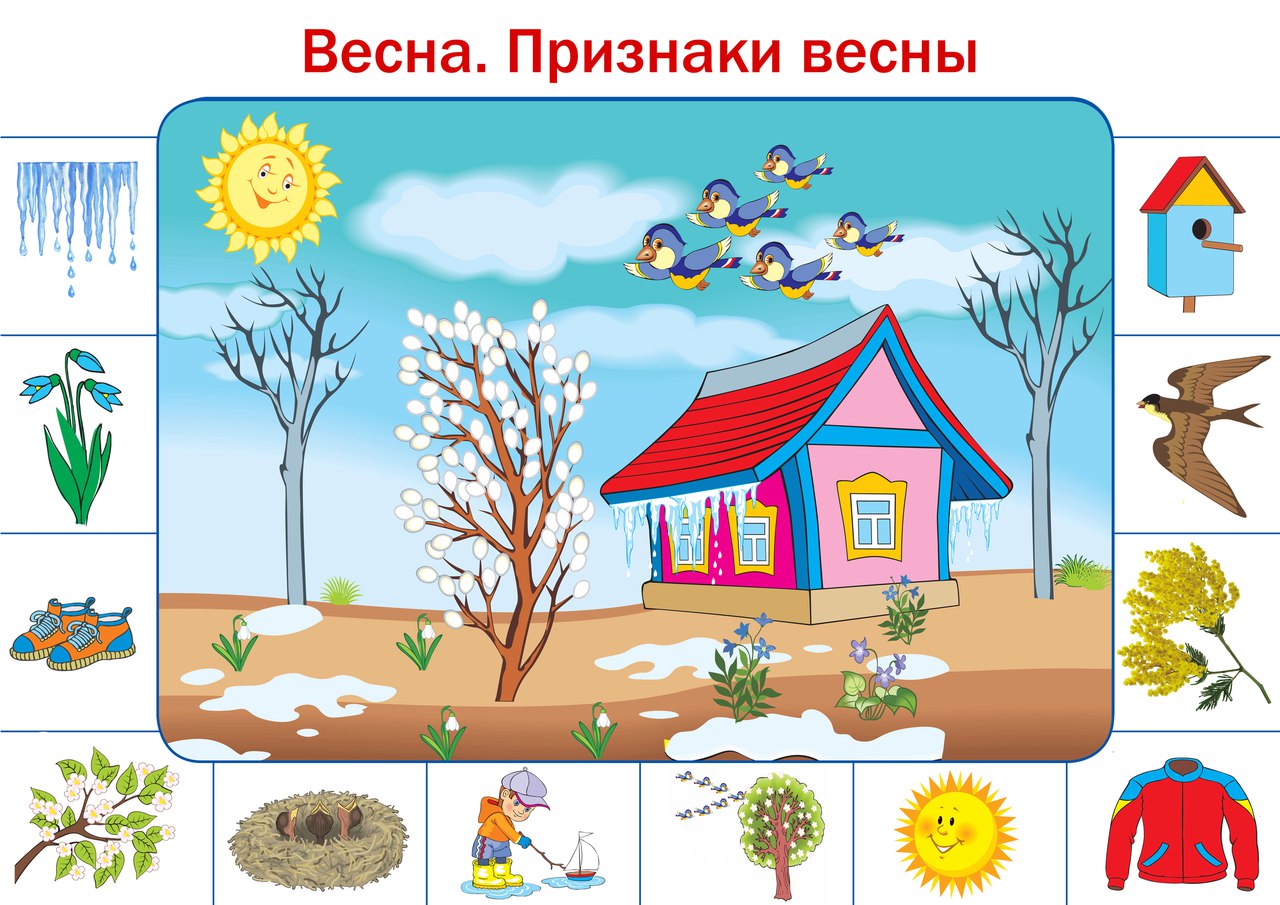 РЕЧЕВАЯ   МИНУТКА
Сколько месяцев в году?
Назовите весенние месяцы. 
У кого день рождения весной?
Отгадайте загадку
Первым вылез из землицы
на проталинке.
Он мороза не боится,
Хоть и маленький.
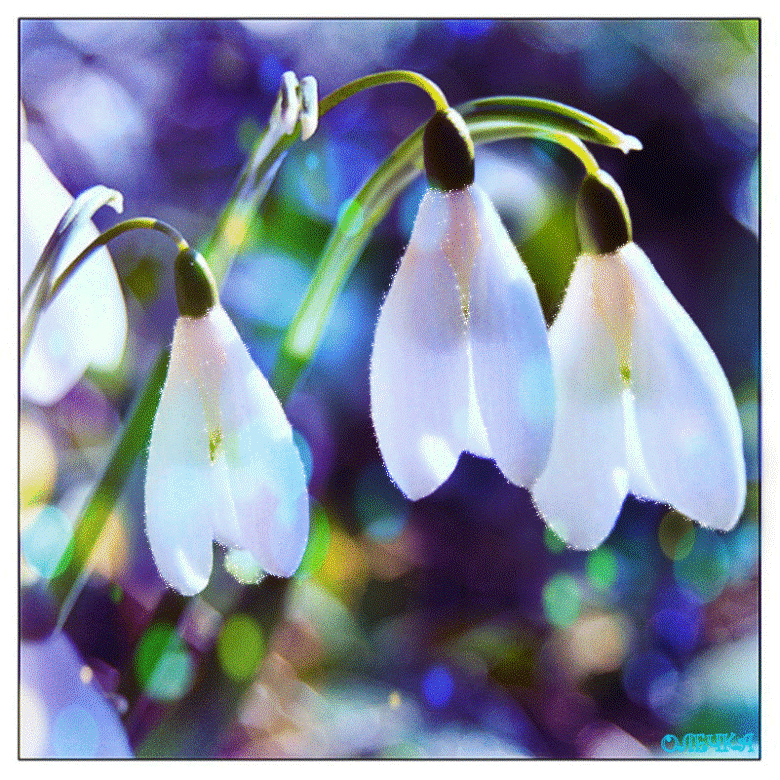 Подснежник
Будем делать аппликацию из ватных дисков
«Подснежники»
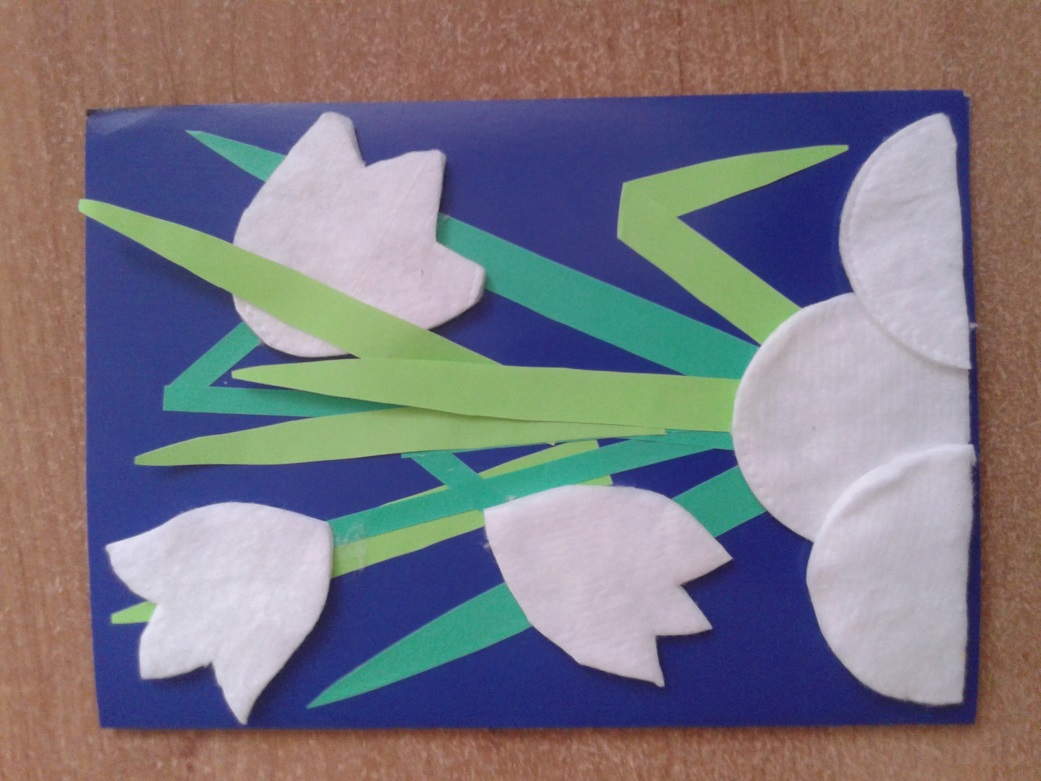 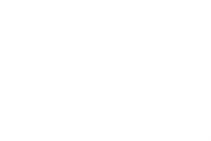 Где растут подснежники?
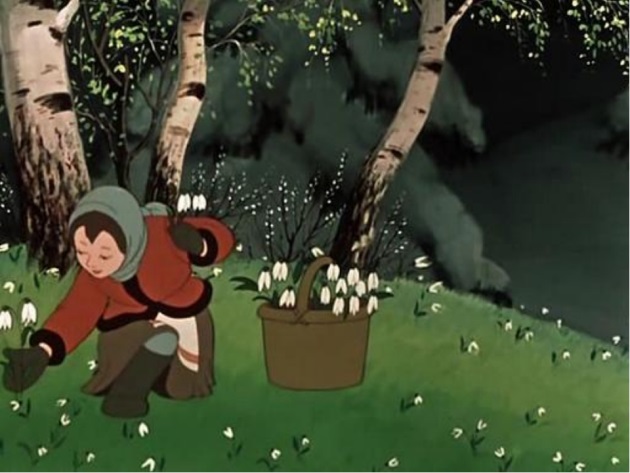 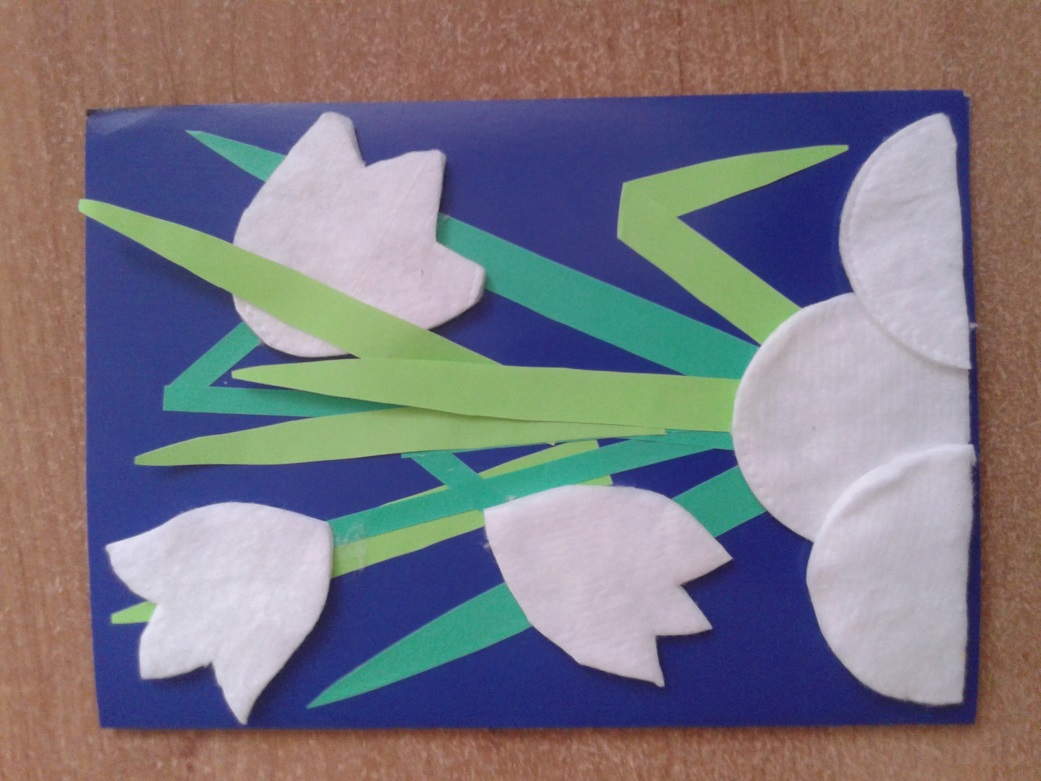 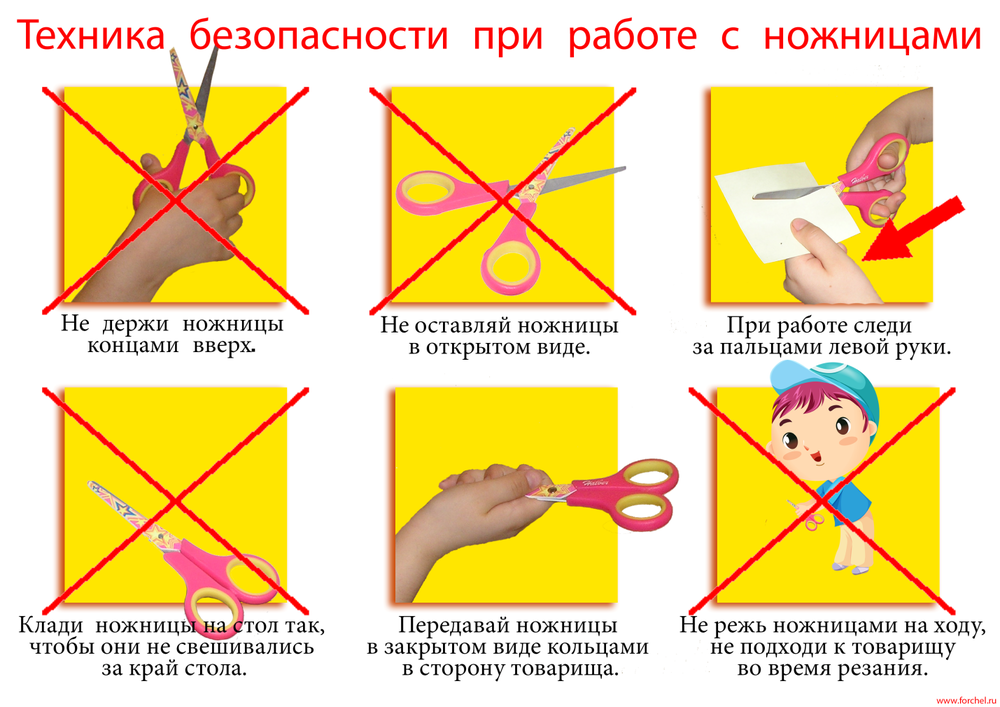 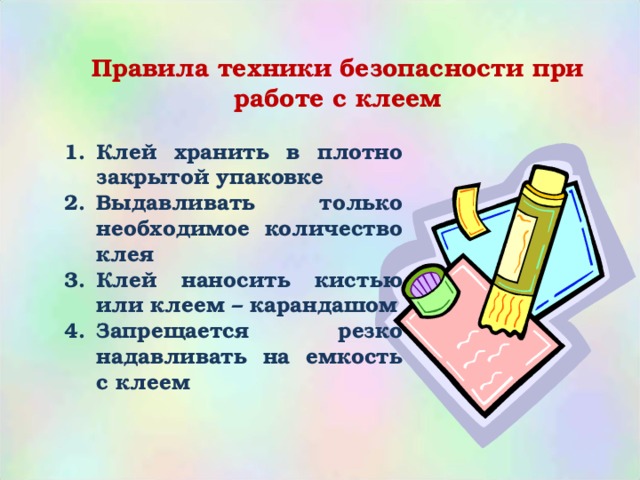 Подснежники
ЗАЯВКА
Что нужно для работы?
МАТЕРИАЛЫ:
Ватные диски
Картон
Зеленая бумага
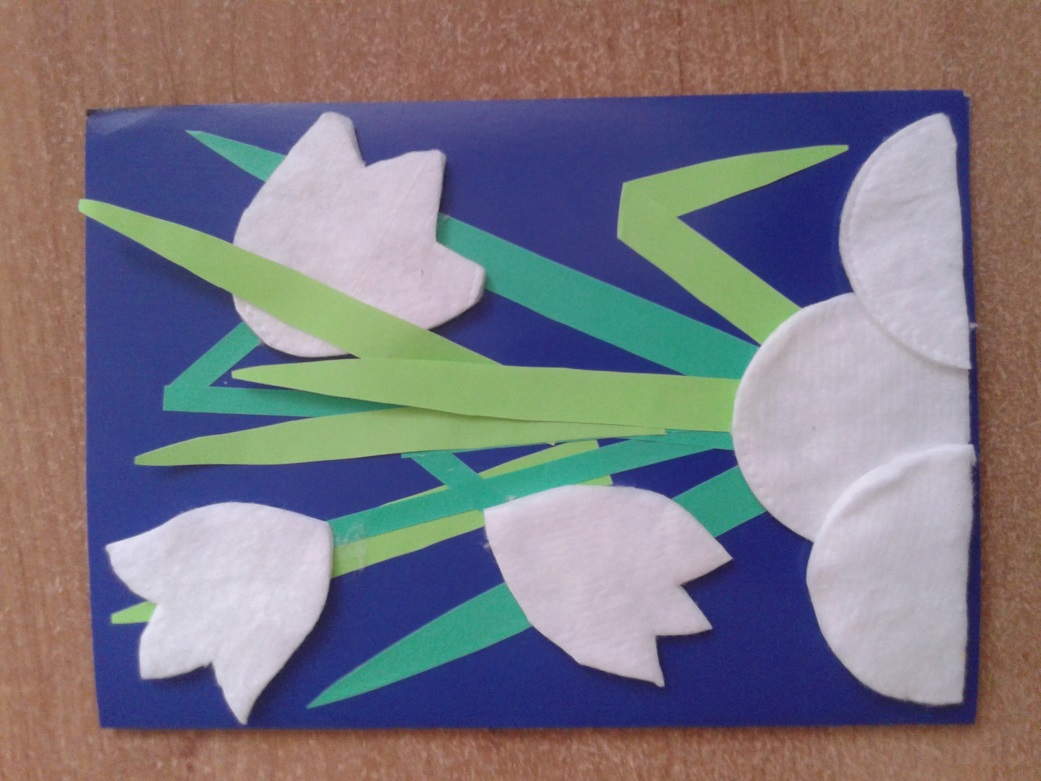 Инструменты:
Ножницы
Фломастер зелёный
Клей ПВА
Кисточка
ЭТАПЫ РАБОТЫ
Взять картон синего цвета
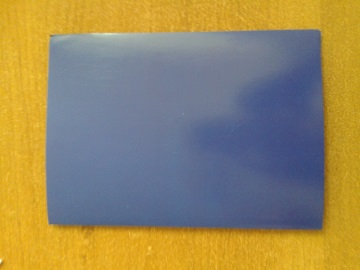 К ватному диску приложить шаблон вырезать по краю шаблона цветок
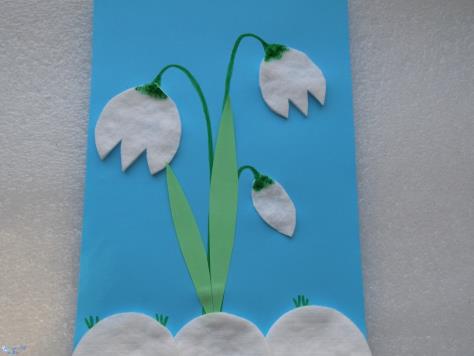 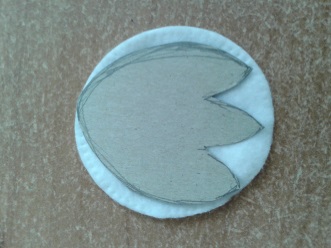 Из ватных дисков вырезать 3 цветка
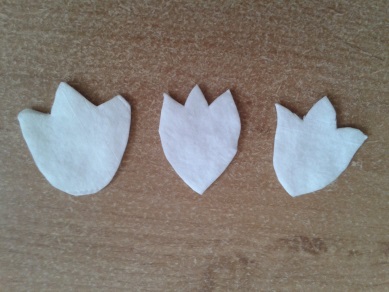 Физминутка
Влево - вправо  повернись и в подснежник  превратись!  
 Вот подснежники  проснулись, улыбнулись,потянулись.                               Раз – росой они умылись,         
 Два - изящно покружились,  
  Три – нагнулись и присели        
  И на солнце поглядели.   
 Влево - вправо  повернись и в ребяток  превратись.
Нарезать из зелёной бумаги полоски для листьев
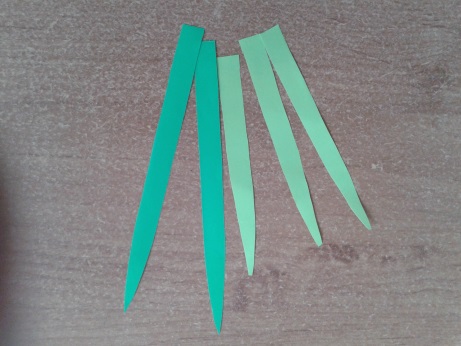 Отрезать от листа зеленой бумаги три полоски для стебля
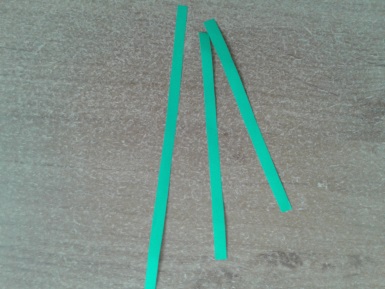 Приклеить стебли
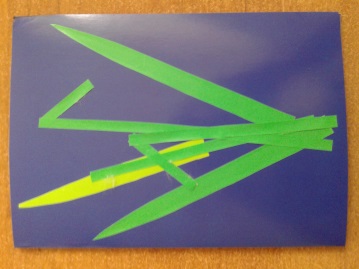 Приклеить листья
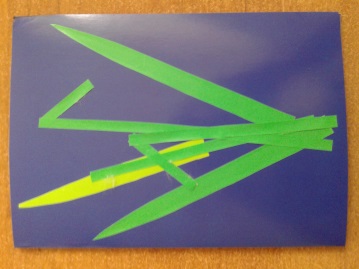 Приклеить цветки из ватных дисков
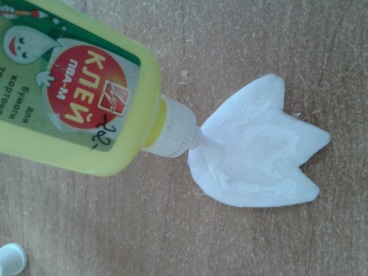 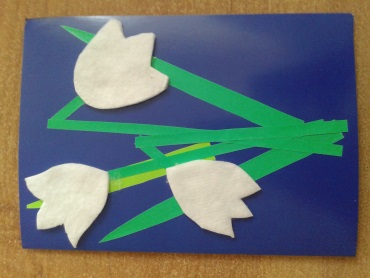 Приклеить сугробы
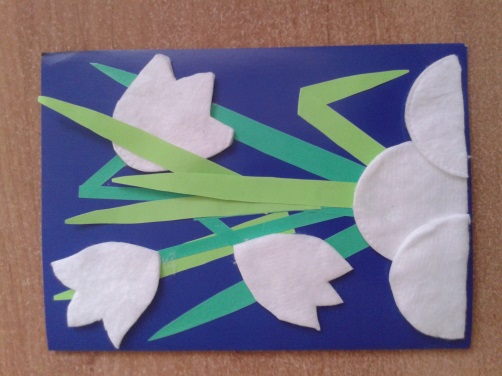 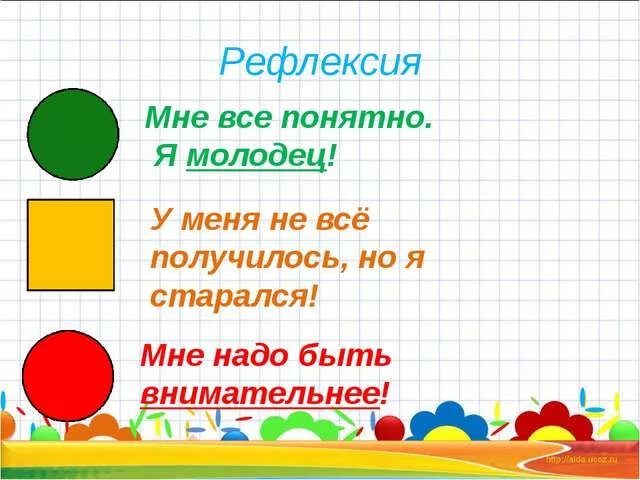